TECH TERMS GLOSSARYhttp://www.techterms.com/
Candayce Smith 
Mr.Ojalvo
11-16-13
NAME, TEACHER AND DATE
1
TECH TERM CATEGORY:
Internet Terms

DESCRIPTION:
Automated software that can execute certain commands when it receives a specific input.
PICTURE/OBJECT GALLERY:
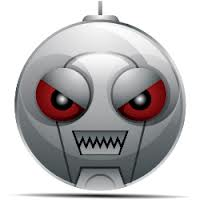 TECH TERM:Bot
NAME, TEACHER AND DATE
2
TECH TERM CATEGORY:
Internet Term

DESCRIPTION:
Designed to prevent the spread of fire from one room to the next.
PICTURE/OBJECT GALLERY:
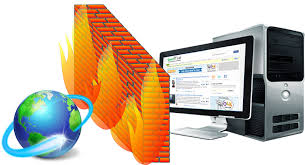 TECH TERM:Firewall
NAME, TEACHER AND DATE
3
TECH TERM CATEGORY:


DESCRIPTION:


ACRONYM
PICTURE/OBJECT GALLERY:
TECH TERM:(ONE SLIDE FOR EACH TECH TERM)
NAME, TEACHER AND DATE
4
TECH TERM CATEGORY:


DESCRIPTION:


ACRONYM
PICTURE/OBJECT GALLERY:
TECH TERM:(ONE SLIDE FOR EACH TECH TERM)
NAME, TEACHER AND DATE
5
TECH TERM CATEGORY:


DESCRIPTION:


ACRONYM
PICTURE/OBJECT GALLERY:
TECH TERM:(ONE SLIDE FOR EACH TECH TERM)
NAME, TEACHER AND DATE
6
TECH TERM CATEGORY:


DESCRIPTION:


ACRONYM
PICTURE/OBJECT GALLERY:
TECH TERM:(ONE SLIDE FOR EACH TECH TERM)
NAME, TEACHER AND DATE
7
Bot
Firewall
ENTER TERM AND INSERT HYPERLINK
ENTER TERM AND INSERT HYPERLINK
ENTER TERM AND INSERT HYPERLINK
ENTER TERM AND INSERT HYPERLINK
TECH TERMS SUMMARY
NAME, TEACHER AND DATE
8